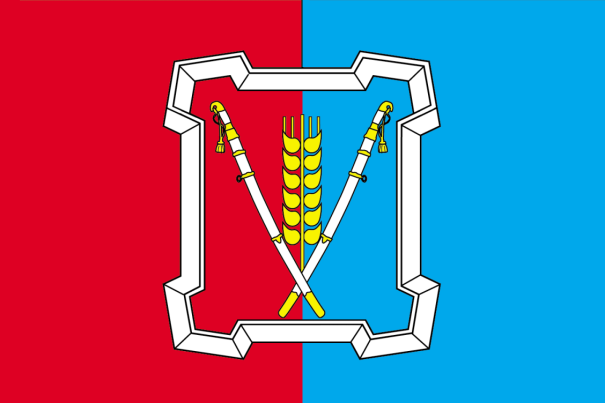 Решение № 169 от 05 декабря 2019 г.
«О внесении изменений в решение совета Курского муниципального района Ставропольского края 
от 07 декабря 2018 г. № 97 «О бюджете Курского муниципального района Ставропольского края на 2019 год и плановый период 2020 и 2021 годов»
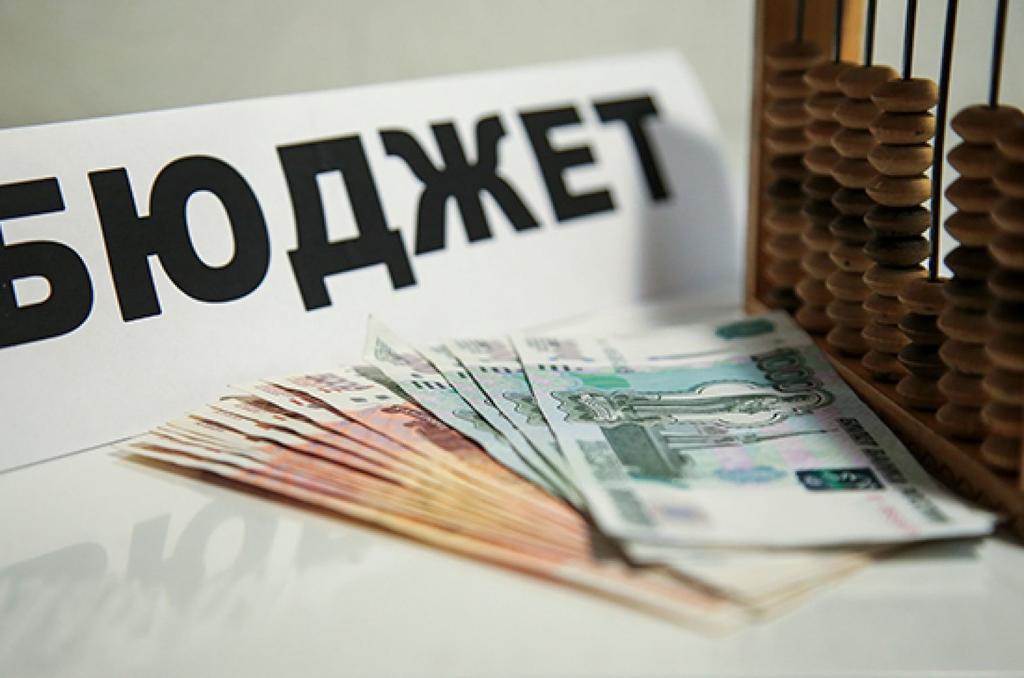 1. На основании Закона Ставропольского края от 16 октября 2019 г. № 78-кз «О внесении изменений в Закон Ставропольского края «О бюджете Ставропольского края на 2019 год и плановый период 2020 и 2021 годов», постановления Правительства Ставропольского края от 20 ноября 2019 г. № 512-п «Об утверждении распределения из бюджета Ставропольского края иных межбюджетных трансфертов бюджетам муниципальных образований Ставропольского края в 2019 году на приобретение новогодних подарков детям, обучающимся по образовательным программам начального общего образования в муниципальных и частных образовательных организациях Ставропольского края», распоряжения  администрации Курского муниципального района Ставропольского края от  18 ноября  2019 г. № 303-р «О внесении на рассмотрение совета Курского муниципального района Ставропольского края предложений о перераспределении утвержденных бюджетных ассигнований», протокола заседания комиссии по проведению в 2019 году отбора муниципальных образований Ставропольского края для предоставления субсидий из бюджета Ставропольского края за счет средств дорожного фонда Ставропольского края бюджетам муниципальных образований Ставропольского края на софинансирование мероприятий по дорожной деятельности от 25 октября 2019 г.,  обоснований экономической целесообразности, объема и сроков осуществления капитальных вложений (по объектам: «Строительство учебного корпуса  муниципального казенного общеобразовательного учреждения средней общеобразовательной школы № 1 в станице Курской Курского района Ставропольского края», «Реконструкция здания под детский сад в хуторе Привольном Курского муниципального района Ставропольского края» и «Реконструкция стадиона в станице Курской Курского района Ставропольского края») государственной программы Российской Федерации «Комплексное развитие сельских территорий» утвержденной постановлением Правительства Российской от 31 мая 2019 г. № 696,  подпрограммы «Устойчивое развитие сельских территорий» государственной программы Ставропольского края «Развитие сельского хозяйства», утвержденной постановлением Правительства Ставропольского края  от 28 декабря 2018 г. № 620-п и уведомлений, поступивших от министерства труда и социальной защиты населения Ставропольского края
увеличены бюджетные ассигнования на следующие мероприятия:
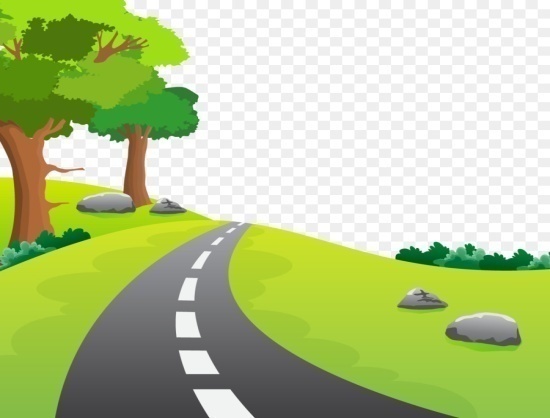 осуществление дорожной деятельности в отношении автомобильных дорог общего пользования, а также капитального ремонта и ремонта дворовых территорий многоквартирных домов, проездов к дворовым территориям многоквартирных домов населенных пунктов (автодорога «Подъезд к хутору Пролетарский от автомобильной дороги «Новопавловск - Курская» Курского района Ставропольского края) – 2 307,30 тыс. рублей; 
организация и осуществление деятельности по опеке и попечительству в области здравоохранения – 20,30 тыс. рублей;

организация и осуществление деятельности по опеке и попечительству в области образования – 61,92 тыс. рублей;

предоставление государственной социальной помощи малоимущим семьям, малоимущим одиноко проживающим гражданам – 329,03 тыс. рублей;

выплата ежемесячной денежной компенсации на каждого ребенка в возрасте до 18 лет многодетным семьям – 763,77 тыс. рублей;

реализация Закона Ставропольского края «О наделении  органов местного самоуправления муниципальных образований в Ставропольском крае отдельными государственными полномочиями Ставропольского края по формированию, содержанию и использованию Архивного фонда Ставропольского края» – 26,32  тыс. рублей;
администрирование переданных  отдельных государственных полномочий в области сельского хозяйства – 83,71 тыс. рублей;
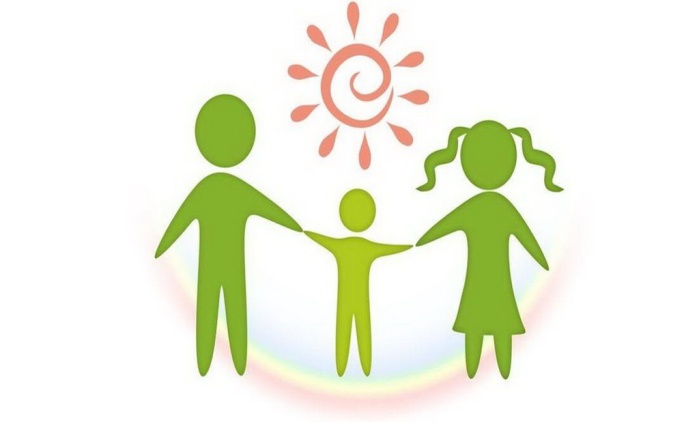 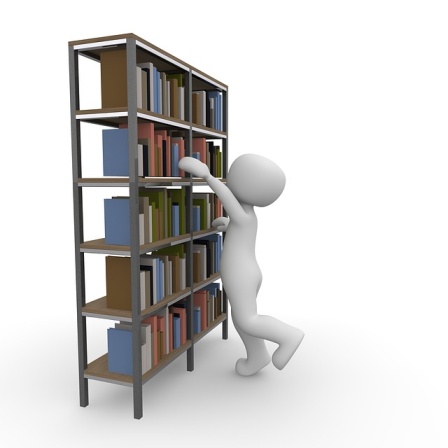 выплата пособия на ребенка – 5 655,65 тыс. рублей;

осуществление отдельных государственных полномочий в области труда и социальной защиты отдельных категорий граждан – 631,61 тыс. рублей;

осуществление ежемесячной денежной выплаты, назначаемой в случае рождения третьего ребенка или последующих детей до достижения ребенком возраста трех лет – 6 827,80 тыс. рублей; 

оплату жилищно-коммунальных услуг отдельным категориям граждан – 23,61 тыс. рублей;

выплату инвалидам компенсаций страховых премий по договорам обязательного страхования гражданской ответственности владельцев транспортных средств – 0,30 тыс. рублей; 

обеспечение деятельности депутатов Думы Ставропольского края и их помощников в избирательном округе – 40,73 тыс. рублей; 

повышение заработной платы муниципальных служащих муниципальной службы и лиц, не замещающих должности муниципальной службы и исполняющих обязанности по техническому обеспечению деятельности органов местного самоуправления муниципальных образований, а также работников муниципальных учреждений, за исключением отдельных категорий работников муниципальных учреждений, которым повышение заработной платы осуществляется в соответствии с указами Президента Российской Федерации от 7 мая 2012 года № 597 «О мероприятиях по реализации государственной социальной политики», от 1 июня 2012 года № 761 «О Национальной стратегии действий в интересах детей на 2012-2017 годы» и от 28 декабря 2012 года № 1688 «О некоторых мерах по реализации государственной политики в сфере защиты детей-сирот и детей, оставшихся без попечения родителей» - 2 863,33 тыс. рублей;
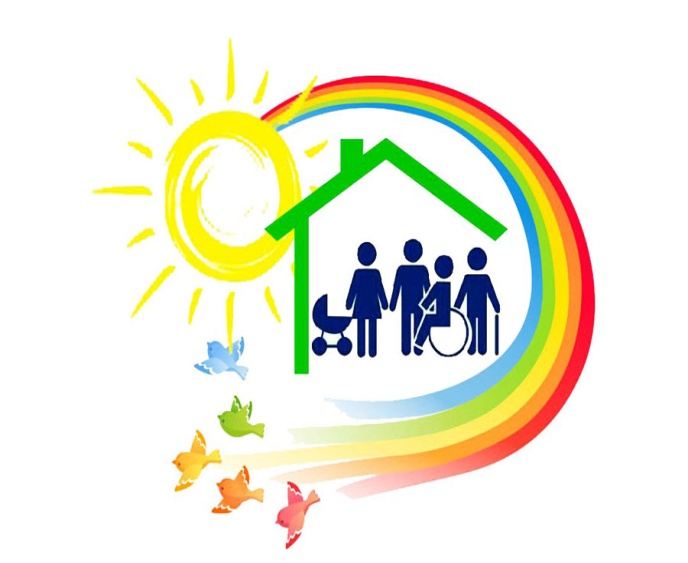 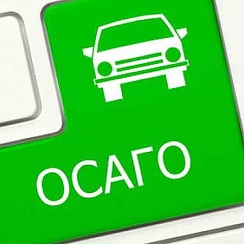 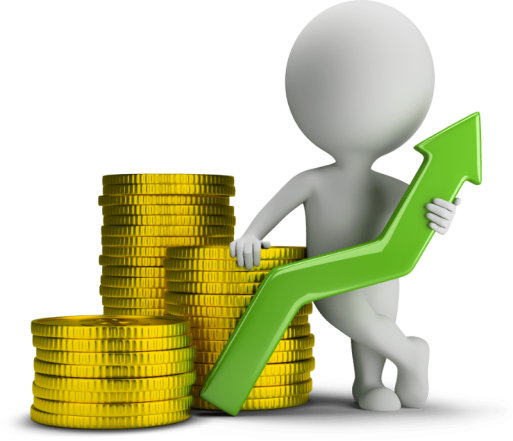 приобретение новогодних подарков детям, обучающимся по образовательным программам начального общего образования в муниципальных и частных образовательных организациях Ставропольского края – 1 424,00 тыс. рублей;

выполнение инженерных изысканий, подготовка проектной документации, проведение государственной экспертизы проектной документации, результатов инженерных изысканий и достоверности определения сметной стоимости для строительства, реконструкции, модернизации и капитального ремонта объектов социальной и инженерной инфраструктуры собственности муниципальных образований Ставропольского края, расположенных в сельской местности – 12 676,30 тыс. рублей;

выплату единовременного пособия на погребение – 59,46 тыс. рублей;
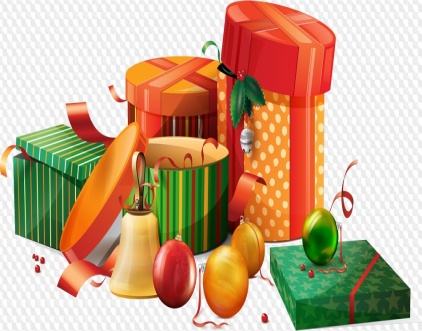 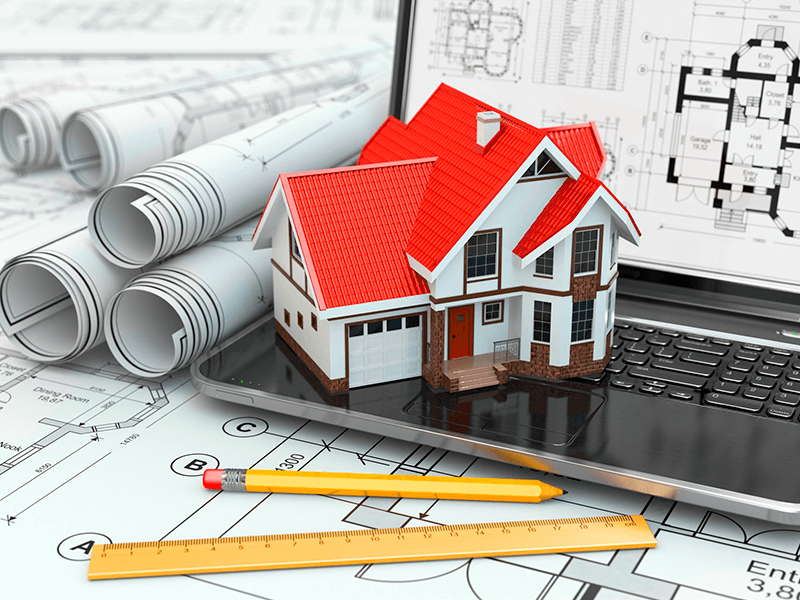 увеличены бюджетные ассигнования на следующие мероприятия:
на предоставление мер социальной поддержки по оплате жилых помещений, отопления и освещения педагогическим работникам муниципальных образовательных организаций, проживающим и работающим в сельских населенных пунктах, рабочих поселках (поселках городского типа) – 438,88 тыс. рублей;

на обеспечение государственных гарантий реализации прав на получение общедоступного и бесплатного дошкольного образования в муниципальных дошкольных и общеобразовательных организациях и на финансовое обеспечение получения дошкольного образования в частных дошкольных и частных общеобразовательных организациях – 757,10 тыс. рублей;
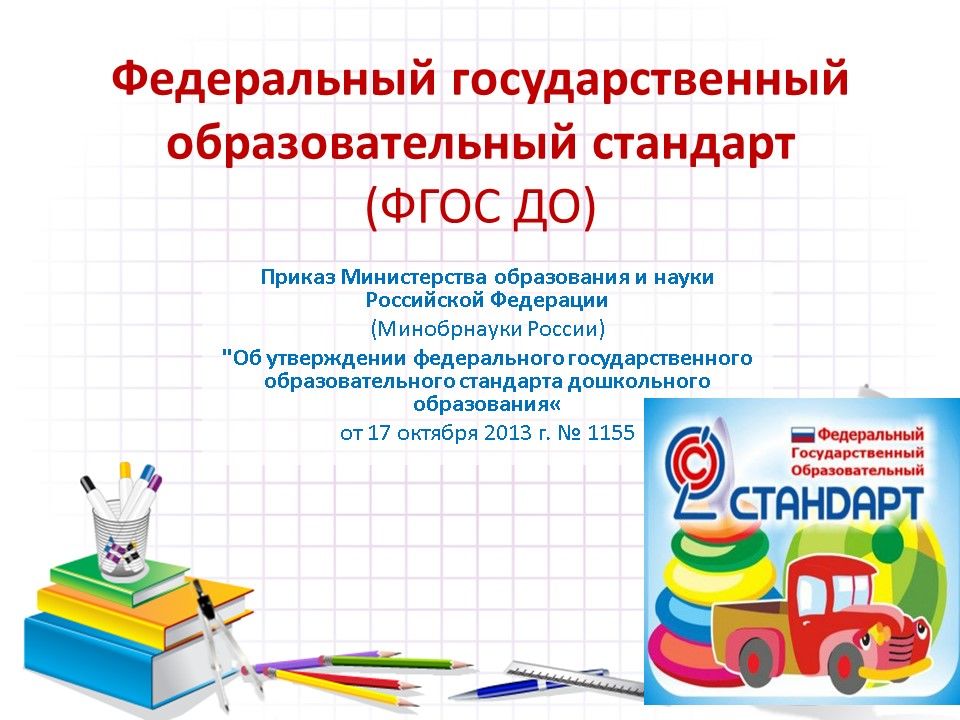 обеспечение государственных гарантий реализации прав на получение общедоступного и бесплатного начального общего, основного общего, среднего общего образования в муниципальных общеобразовательных организациях, а также обеспечение дополнительного образования детей в муниципальных общеобразовательных организациях и на финансовое обеспечение получения начального общего, основного общего, среднего общего образования в частных общеобразовательных организациях – 7 985,53 тыс. рублей; 

на выплату денежной компенсации семьям, в которых в период с 1 января 2011 года по 31 декабря 2015 года родился третий или последующий ребенок – 6 025,60 тыс. рублей;

      на ежегодную денежную выплату гражданам Российской Федерации, родившимся на территории Союза Советских Социалистических Республик, а также на иных территориях, которые на дату начала Великой Отечественной войны входили в его состав, не достигшим совершеннолетия на 3 сентября 1945 года и постоянно проживающим на территории Ставропольского края) – 793,28 тыс. рублей; 

на компенсацию части платы, взимаемой с родителей (законных представителей) за присмотр и уход за детьми, посещающими образовательные организации, реализующие образовательные программы дошкольного образования – 2 183,24 тыс. рублей; 

на компенсацию отдельным категориям граждан оплаты взноса на капитальный ремонт общего имущества в многоквартирном доме - 35,88 тыс. рублей;
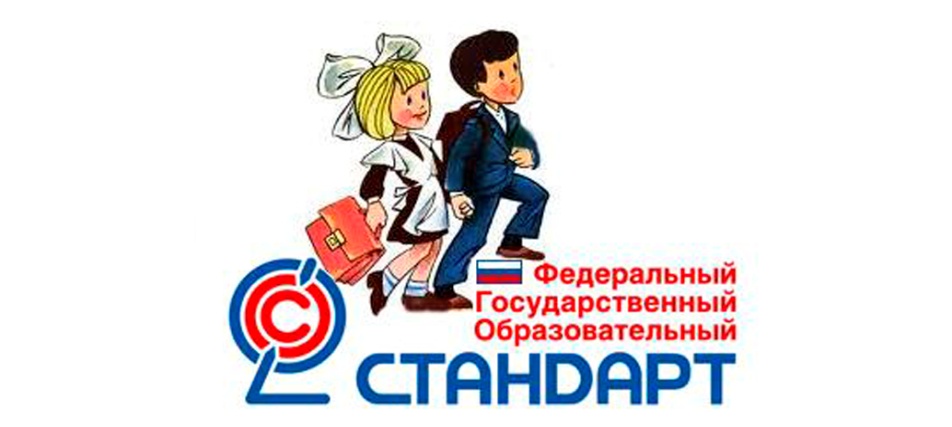 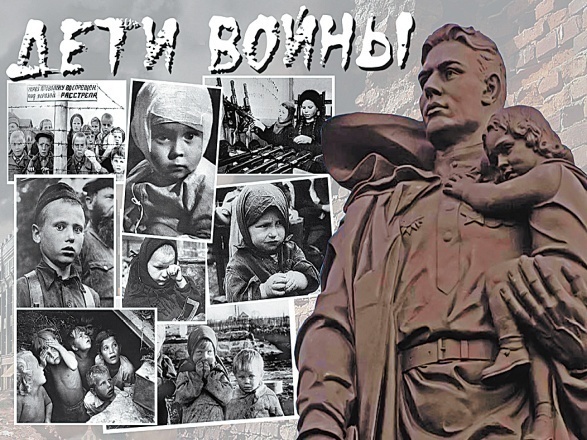 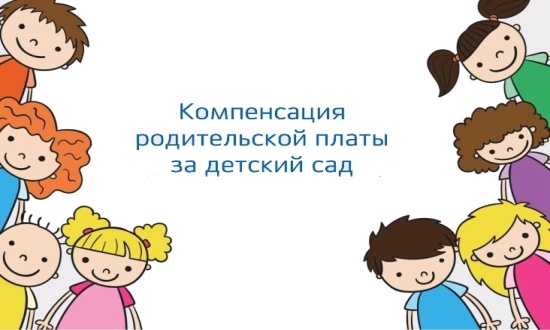 на выплату государственных пособий лицам, не подлежащим обязательному социальному страхованию на случай временной нетрудоспособности и в связи с материнством, и лицам, уволенным в связи с ликвидацией организаций (прекращением деятельности, полномочий физическими лицами) – 1 783,90 тыс. рублей;

на содействие достижению целевых показателей региональных программ развития агропромышленного комплекса (возмещение части затрат по наращиванию маточного поголовья овец и коз) – 448,52 тыс. рублей; 

на осуществление отдельных государственных полномочий по социальной защите отдельных категорий граждан – 1 015,23 тыс. рублей;
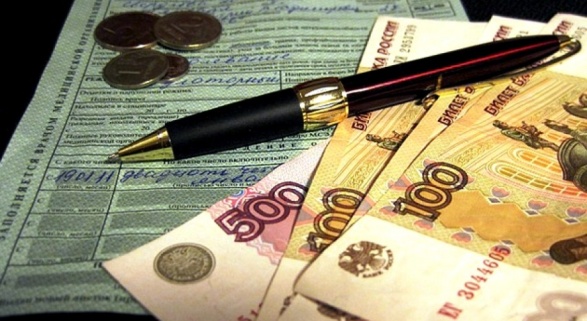 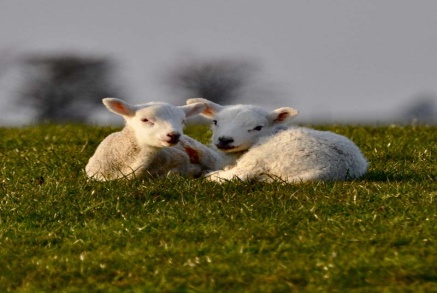 2. На основании распоряжения администрации Курского муниципального района Ставропольского края № 303-р от 18 ноября 2019 г. «О внесении на рассмотрение совета Курского муниципального района Ставропольского края предложений о перераспределении утвержденных бюджетных ассигнований»:
2.1. Уменьшить бюджетные ассигнования:
администрации Курского муниципального района Ставропольского края с подраздела 0113 «Другие общегосударственные вопросы» - на 543,75 тыс. рублей и с подраздела 0408 «Транспорт» - на 337,61 тыс. рублей;
муниципальному казенному учреждению Курского муниципального района Ставропольского края «Управление культуры» с подраздела 0801 «Культура» - на 1 000,00  тыс. рублей и с  подраздела 0804 «Другие вопросы в области культуры» - на 150,00 тыс. рублей.
2.2. Увеличить бюджетные ассигнования:
отделу образования администрации Курского муниципального района Ставропольского края на подраздел 0701 «Дошкольное образование» - на 1 487,61 тыс. рублей для оплаты работ по ремонту системы отопления в муниципальном казенном дошкольном образовательном учреждении детский сад № 20 «Колокольчик» Курского муниципального района Ставропольского края;
 муниципальному казённому учреждению «Комитет по физической культуре и спорту» Курского муниципального района Ставропольского края на подраздел 1101 «Физическая культура» - на 543,75 тыс. рублей для выполнения работ по ремонту спортзала «Юбилейный», расположенного по адресу: Ставропольский край, Курский район, станица Курская, переулок Школьный, 1а.
3. За счет фактически поступивших доходов от оказания платных услуг и компенсации затрат государства в бюджет Курского муниципального района Ставропольского края от оказания услуг по ведению бухгалтерского учета муниципального образования Балтийского сельсовета Курского района Ставропольского края, увеличены бюджетные ассигнования Финансовому управлению администрации Курского муниципального района Ставропольского края на 78,40 тыс. рублей.
4. МУК «Межпоселенческий районный Дом культуры» Курского муниципального района Ставропольского края увеличены доходы от денежных взыскания (штрафы) за нарушение законодательства Российской Федерации о контрактной системе в сфере закупок товаров, работ, услуг для обеспечения муниципальных нужд (в нарушении пункта 2.1. муниципального контракта на поставку передвижного автоклуба от 03 июня 2019 г. № 1, направлена претензия от 12 сентября 2019 г. № 126 № 1 и от 05 ноября 2019 г. № 166 Обществу с ограниченной ответственностью «Ф5 Групп» о начислении пени по просрочке исполнения контракта) – 68,88 тыс. рублей.
5. В связи с невыполнением  налога на доходы физических лиц на 5 200,00 тыс. рублей,  единого налога  на вмененный доход для отдельных видов деятельности на 1 000,00 тыс. рублей, налога, доходов, получаемых в виде арендной платы за земельные участки, государственная собственность на которые не разграничена, а также средства от продажи права на заключение договоров аренды указанных земельных участков на 2 531,00 тыс. рублей, плановые назначения по данным видам доходов уменьшить, при этом увеличив – доходы от единого сельскохозяйственного налога на  6 200,00 тыс. рублей, от перечисления части прибыли, остающейся после уплаты налогов и иных обязательных платежей муниципальных унитарных предприятий, созданных муниципальным районом на 332,00 тыс. рублей, от платы за иные виды негативного воздействия на окружающую среду на 48,00 тыс. рублей, от продажи земельных участков, государственная собственность на которые не разграничена и которые расположены в границах сельских поселений межселенных территорий муниципальных районов на 1 551,00 тыс. рублей, от штрафов, санкций, возмещения ущерба на 600,00 тыс. рублей.
6. Учтены передвижки бюджетных средств по разделам, согласно поданным письмам главных распорядителей средств бюджета.
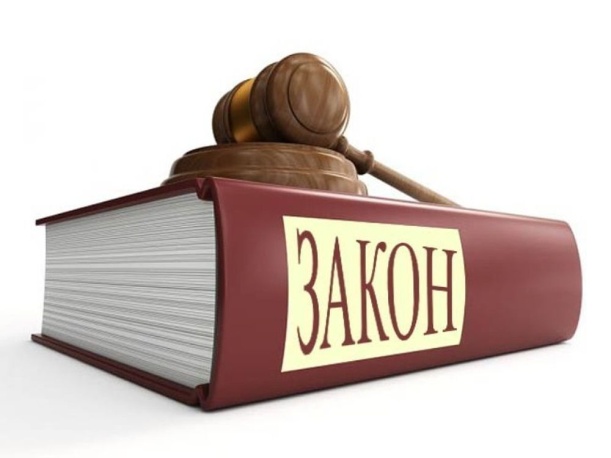 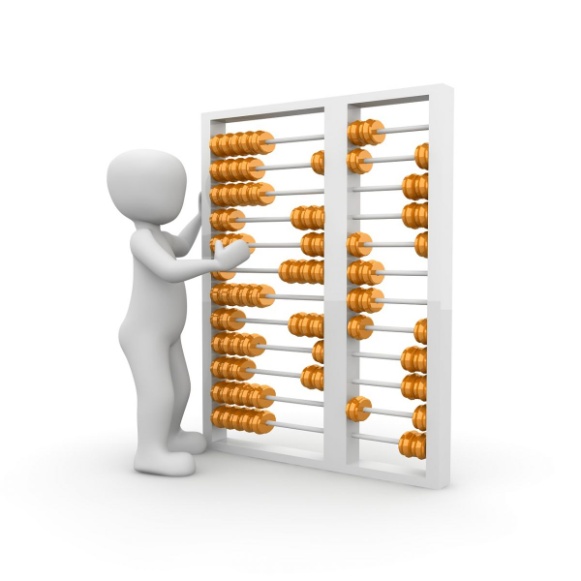 ОСНОВНЫЕ ХАРАКТЕРИСТИКИ БЮДЖЕТА:
с учетом 
 принятых изменений
утвержденный бюджет
отклонение
1 328 479,00
тыс. руб.
+12 194,22 тыс. руб.
1 340 673,22
тыс. руб.
Доходная часть бюджета
1 352 998,32
тыс. руб.
+ 12 335,08 тыс. руб.
1 365 333,40
тыс. руб.
Расходная часть бюджета
Источники финансирования дефицита бюджета
24 519,32 тыс. руб.
+ 140,86
тыс. руб.
24 660,18 тыс. руб.
8. На основании Закона Ставропольского края от 16 октября 2019 г. № 78-кз «О внесении изменений в Закон Ставропольского края «О бюджете Ставропольского края на 2019 год и плановый период 2020 и 2021 годов» внесены следующие изменении на плановый период:
в 2020 году увеличены бюджетные ассигнования на осуществление ежемесячной денежной выплаты, назначаемой в случае рождения третьего ребенка или последующих детей до достижения ребенком возраста трех лет – 51 359,02 тыс. рублей; 
уменьшены бюджетные ассигнования на содействие достижению целевых показателей региональных программ развития агропромышленного комплекса (элитные семена) – 3 104,26 тыс. рублей и на оказание несвязанной поддержки сельскохозяйственным товаропроизводителям в области растениеводства – 6 656,30 тыс. рублей. 
В связи, с чем доходная и расходная части на 2020 год увеличены на 41 598,46 тыс. рублей.
 в 2021 году увеличены бюджетные ассигнования на осуществление ежемесячной денежной выплаты, назначаемой в случае рождения третьего ребенка или последующих детей до достижения ребенком возраста трех лет – 52 515,54 тыс. рублей; 
уменьшены бюджетные ассигнования на содействие достижению целевых показателей региональных программ развития агропромышленного комплекса (элитные семена) – 3 104,26 тыс. рублей и на оказание несвязанной поддержки сельскохозяйственным товаропроизводителям в области растениеводства – 6 597,13 тыс. рублей. 
В связи, с чем доходная и расходная части на 2021 год увеличены на 42 814,15 тыс. рублей.